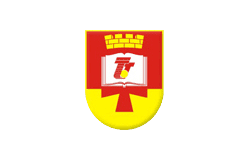 МИНОБРНАУКИ РОССИИФедеральное государственное бюджетное образовательное учреждениевысшего образования«Тверской государственный технический университет»(ТвГТУ)Кафедра биотехнологии, химии и стандартизации
ВЛИЯНИЕ ТЕМПЕРАТУРНОГО РЕЖИМА НА ПРОЦЕСС ПИРОЛИЗА РАСТИТЕЛЬНЫХ ОТХОДОВ
Цель работы – изучение влияния температурного режима процесса пиролиза костры льна на выход углеродсодержащего остатка.
Поиск методов переработки растительных отходов с целью получения сорбентов, которые могут использоваться в различных областях промышленности является одной из главных проблем современной экономики.
Установлено, что при повышении температуры количество газообразных продуктов растет, а количество жидких продуктов имеет тенденцию к снижению. Газообразные продукты в основном состоят из углеводородов (С1-С3) и СО, которые являются горючими компонентами. СН4 являлся основным компонентом пиролизного газа. Самое большое количество углеродсодержащего остатка (33%) удалось получить при 450℃, однако продукт является менее «зрелым» чем при более высоких температурах.
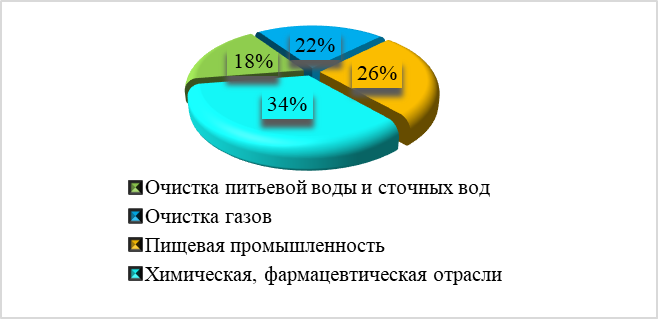 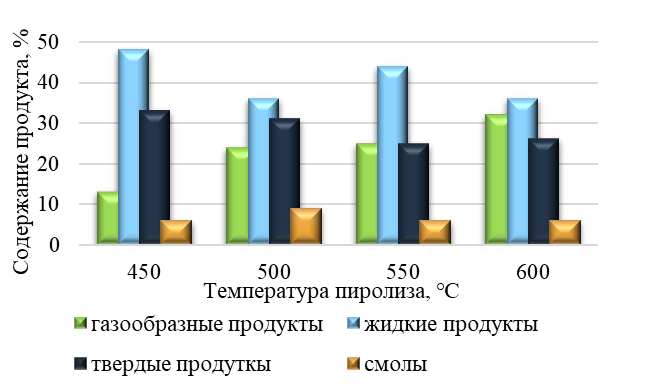 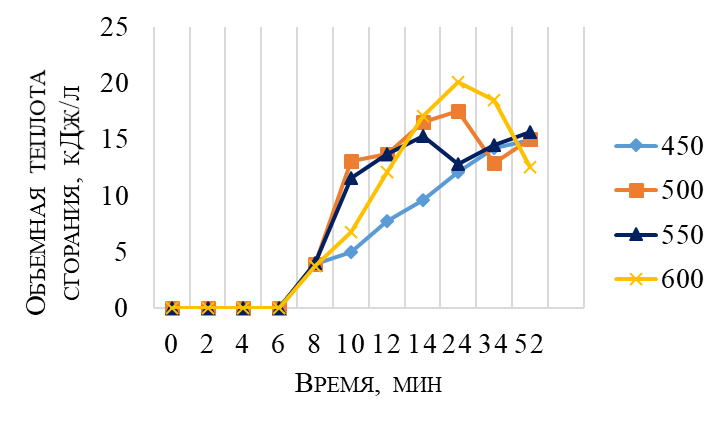 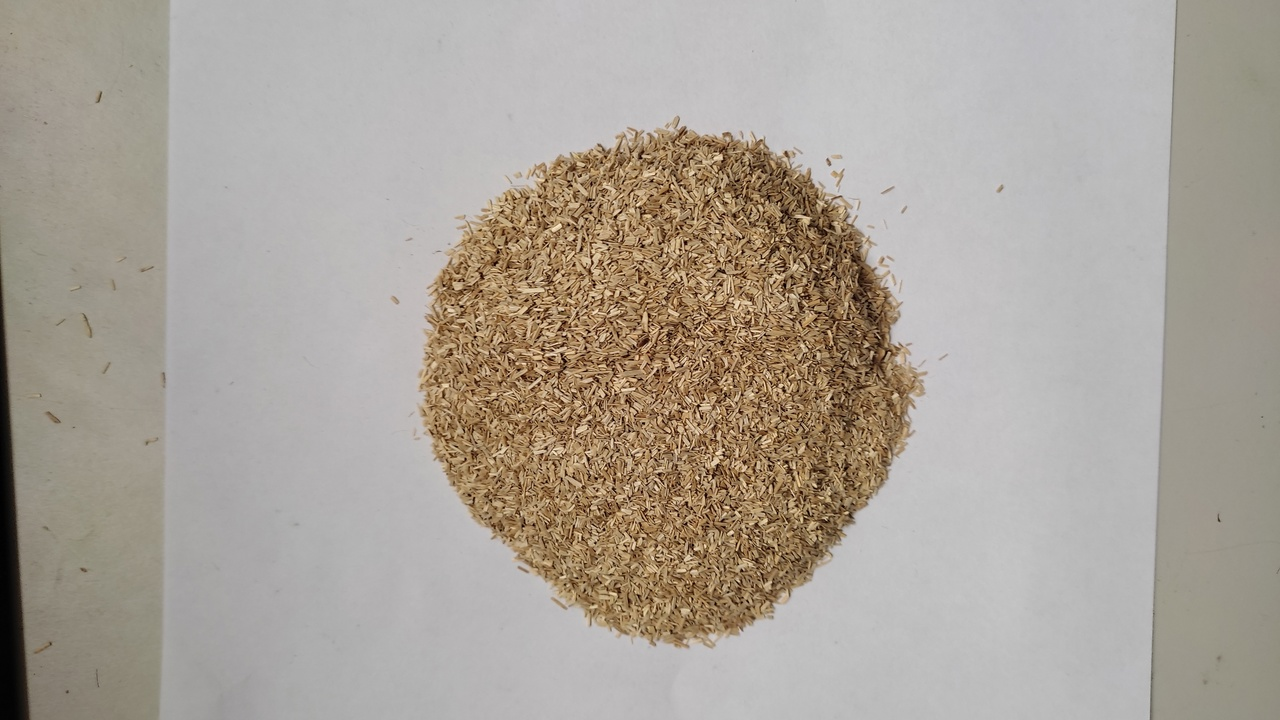 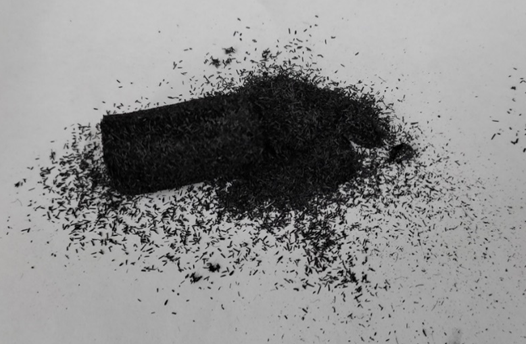 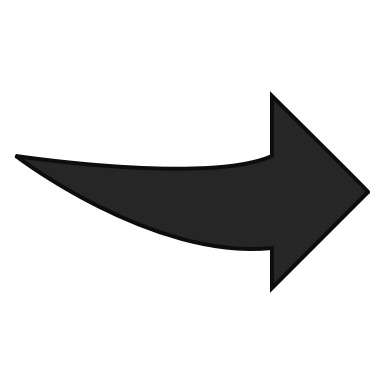 пиролиз
1. Пучков Е.М., Галкин А.В., Ущаповский И.В. Технология производства сорбентов из костры масличного льна. Аграрная наука Евро-Северо-Востока. 2019. № 20 (5), С. 517-525.